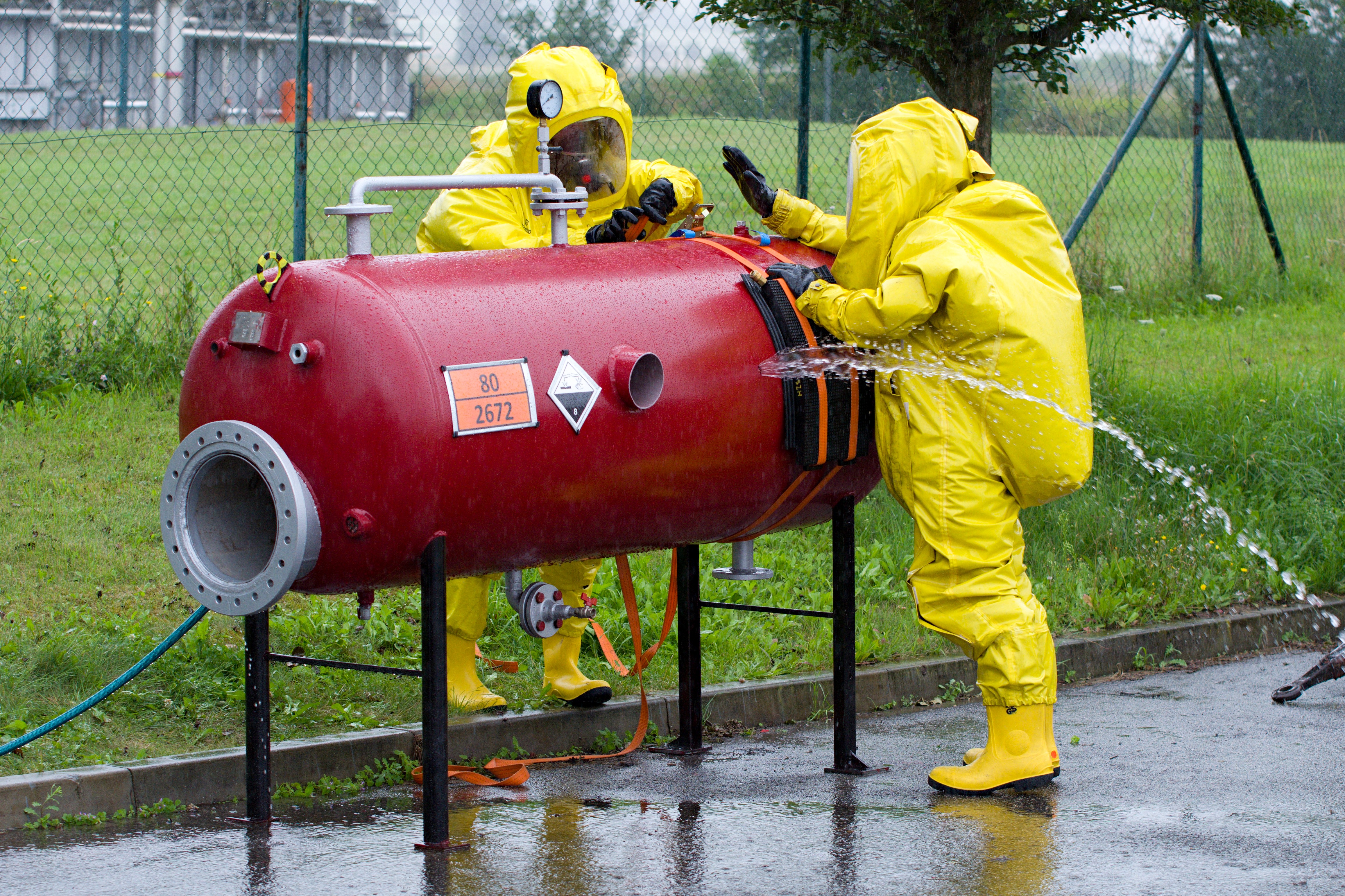 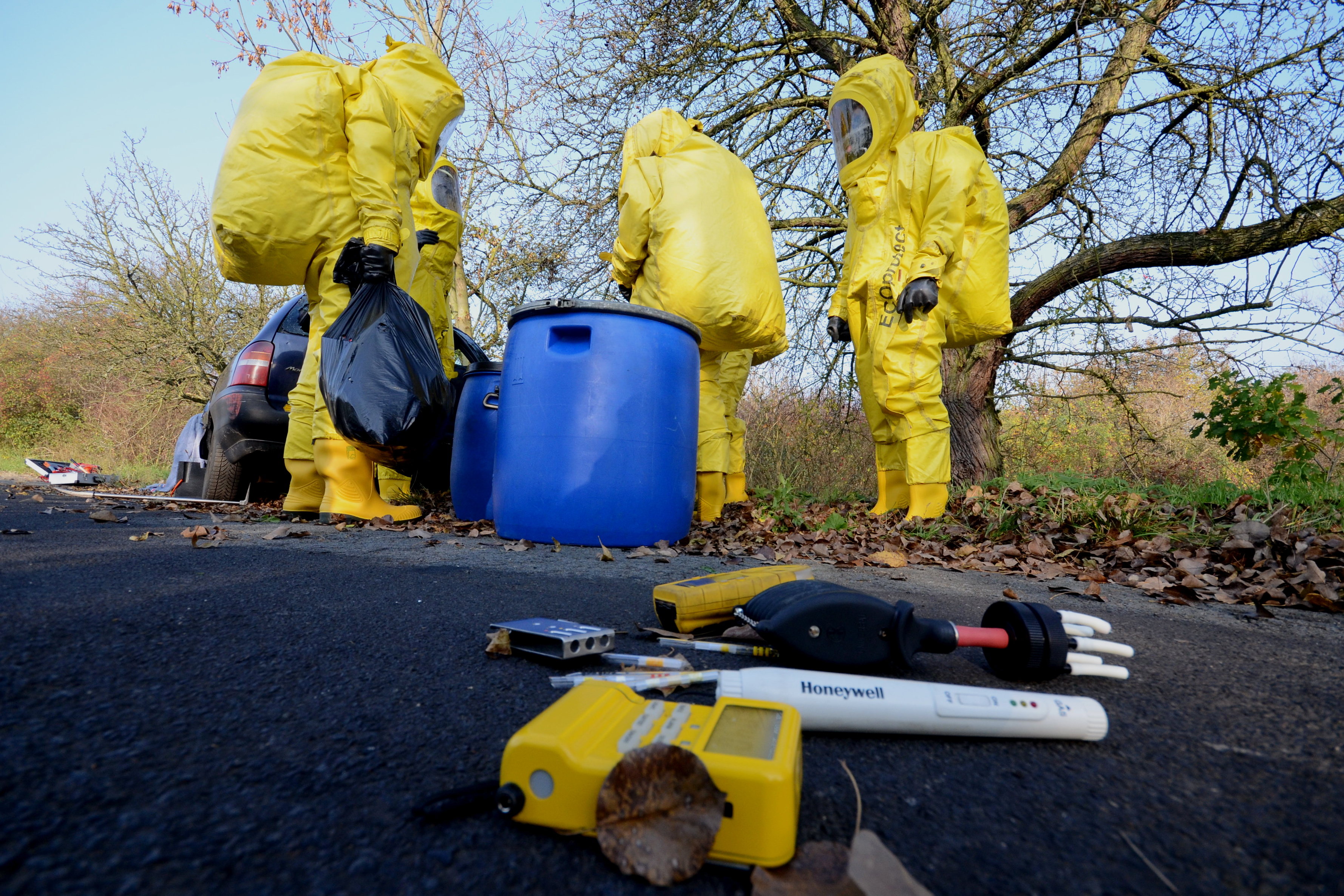 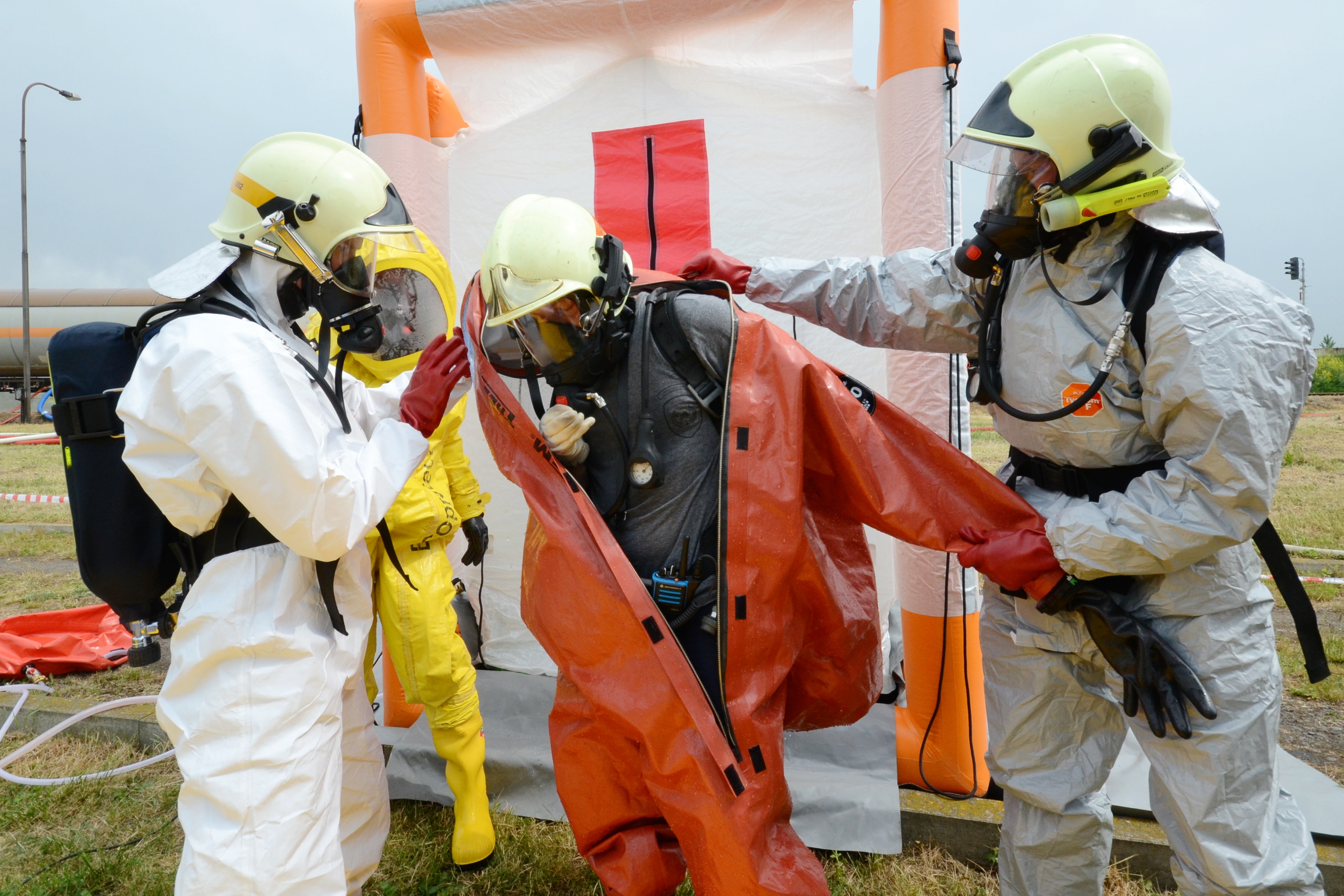 nprap. Pavel Pech
HZS Ústeckého kraje
ÚO Litoměřice
Trenažér na úniky NL
Trenažér na úniky NL
Trenažér se dá vyrobit ze starého nefunkčního bojleru na teplou vodu.
Trenažér na úniky NL
Na trenažéru se dá reálně simulovat 6 typů úniku NL. Trenažér je opatřen i výměnnými tabulkami ADR. 

Jeho výhodou je, že se dá převážet. Z tohoto důvodu je vhodný pro výcviky na stanicích typu P a námětová i prověřovací cvičeni.
1. Prasklé potrubí - Použití tlakových bandáží
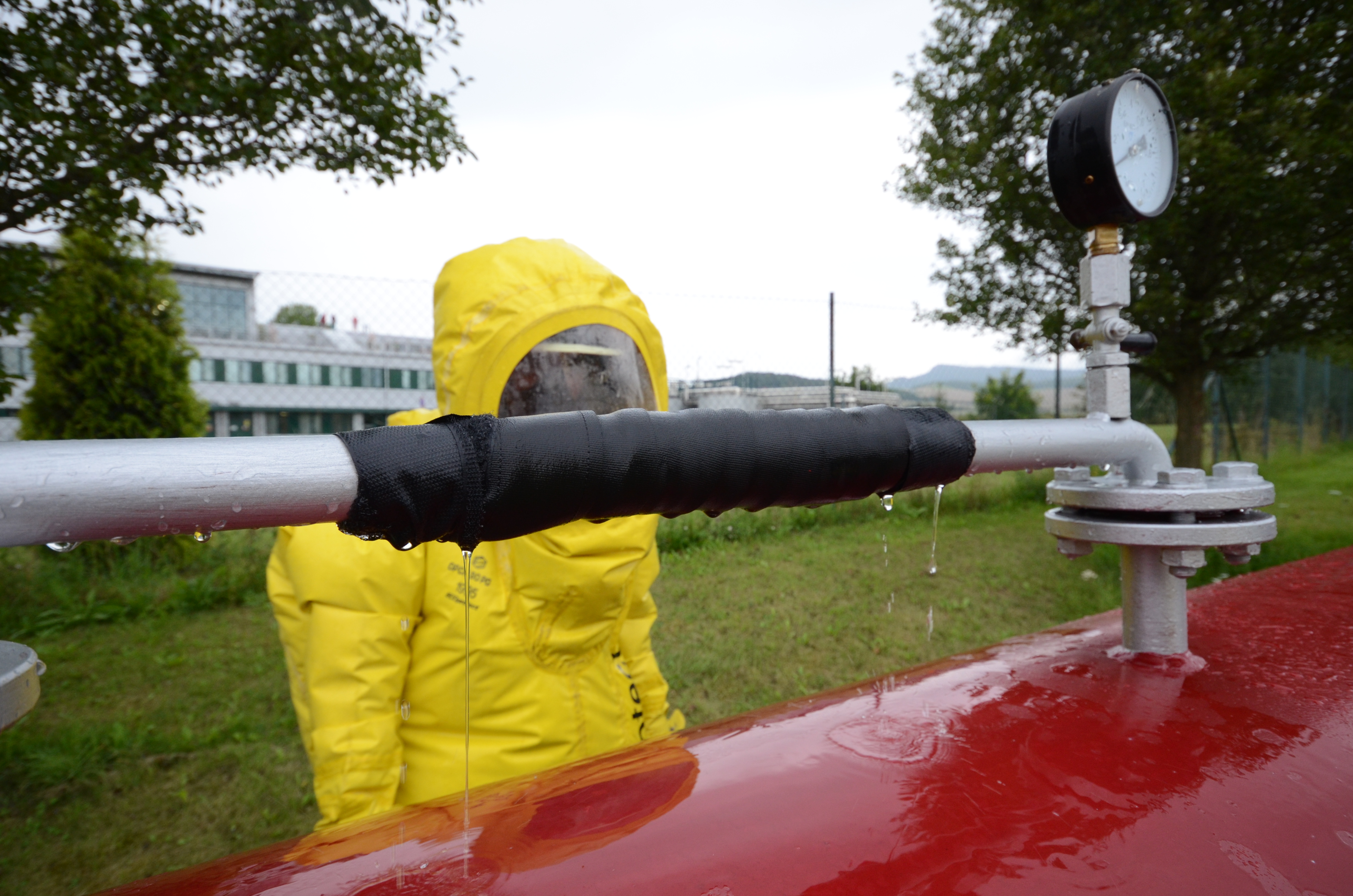 2. Trhlina v plášti cisterny - Použití těsnících vaků
3. Utěsnění potrubí - Použití těsnících klínů
4. Netěsnost příruby – Dotažení netěsné příruby
5. Utěsnění potrubí Ø 150- Použití pneumatických ucpávek
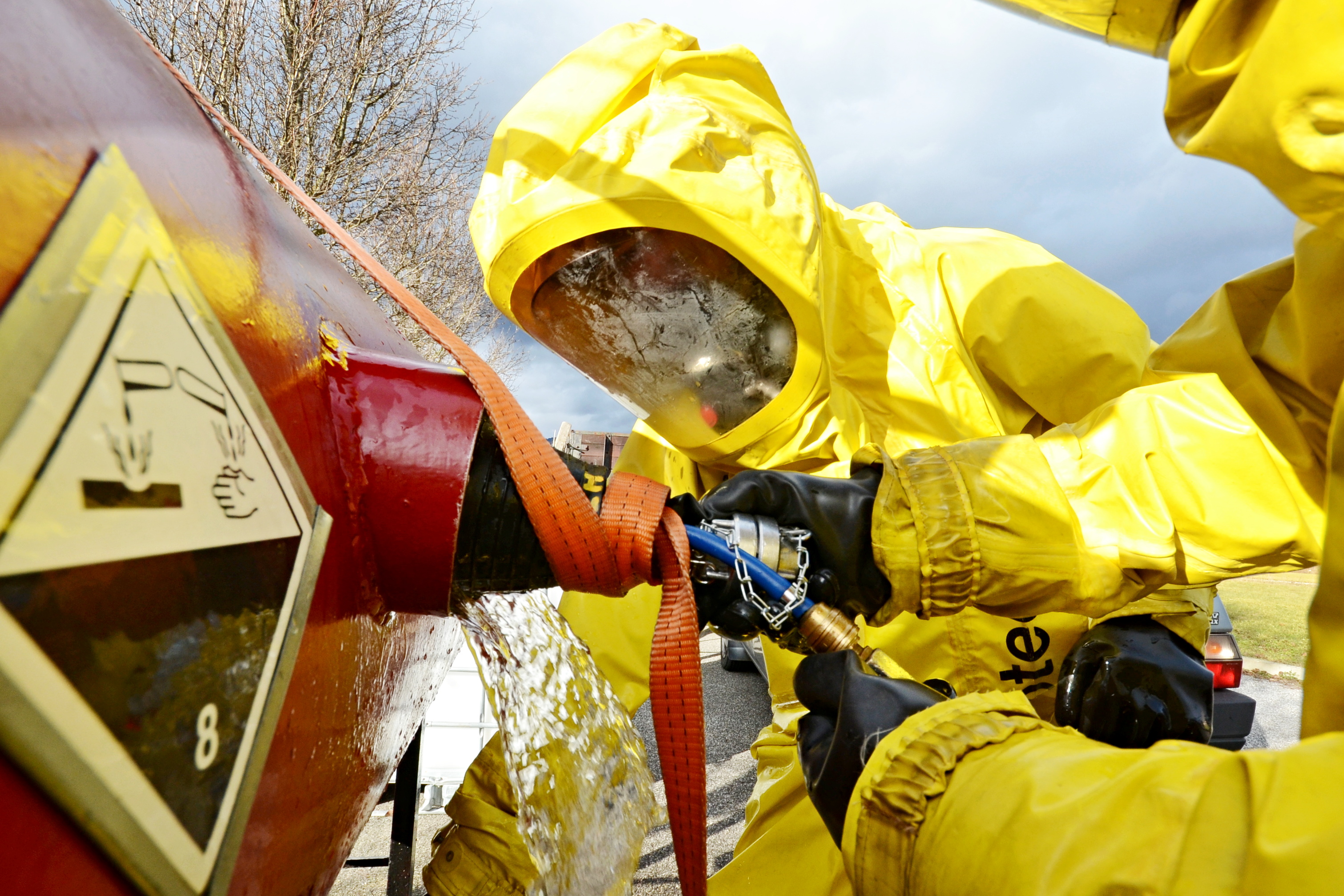 6. Utěsnění potrubí Ø 350- Použití pneumatických ucpávek
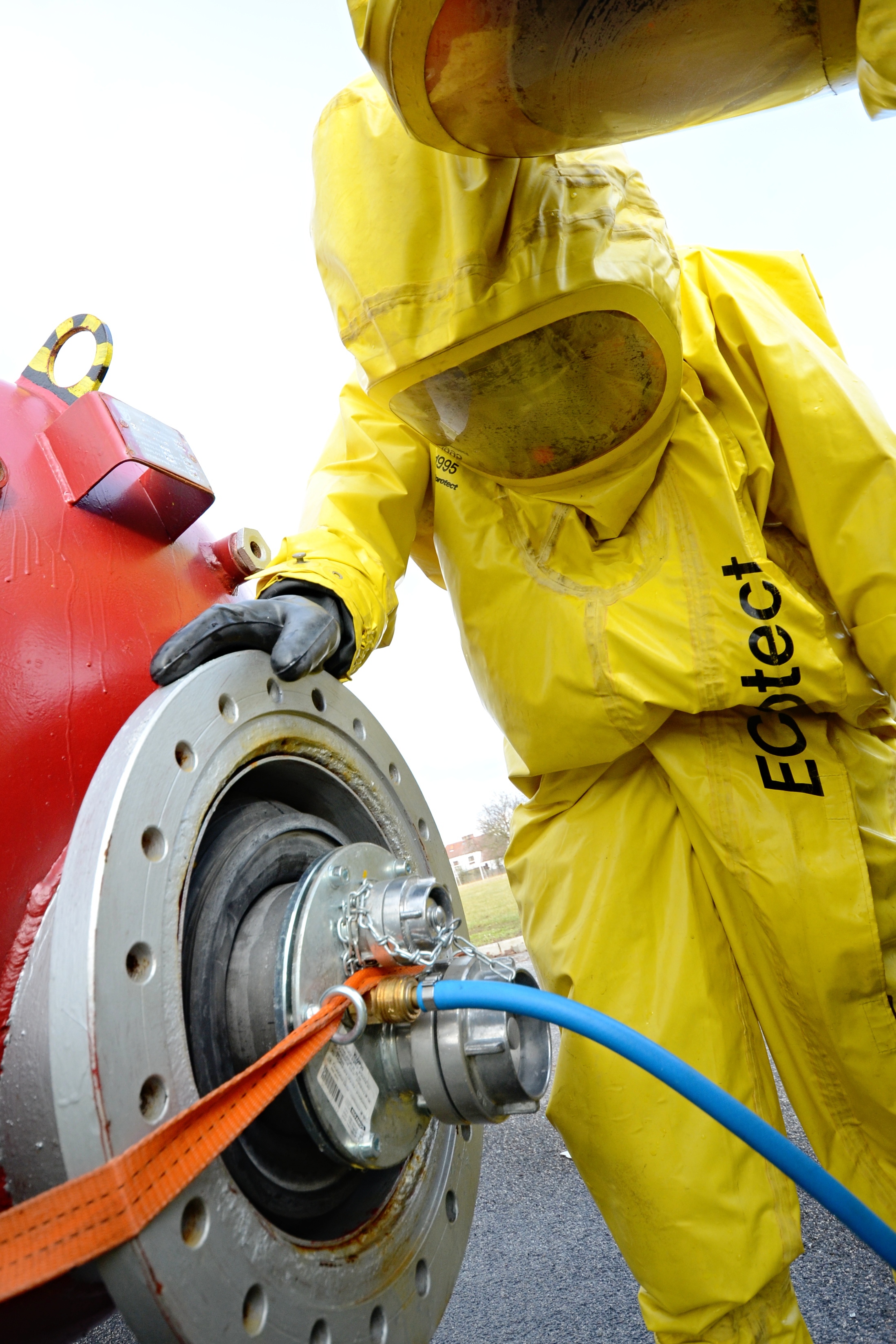 Ovládací systém přívodu vody – varianta 1.
Způsob připojení pomocí půlspojky D na požadovaný druh úniku
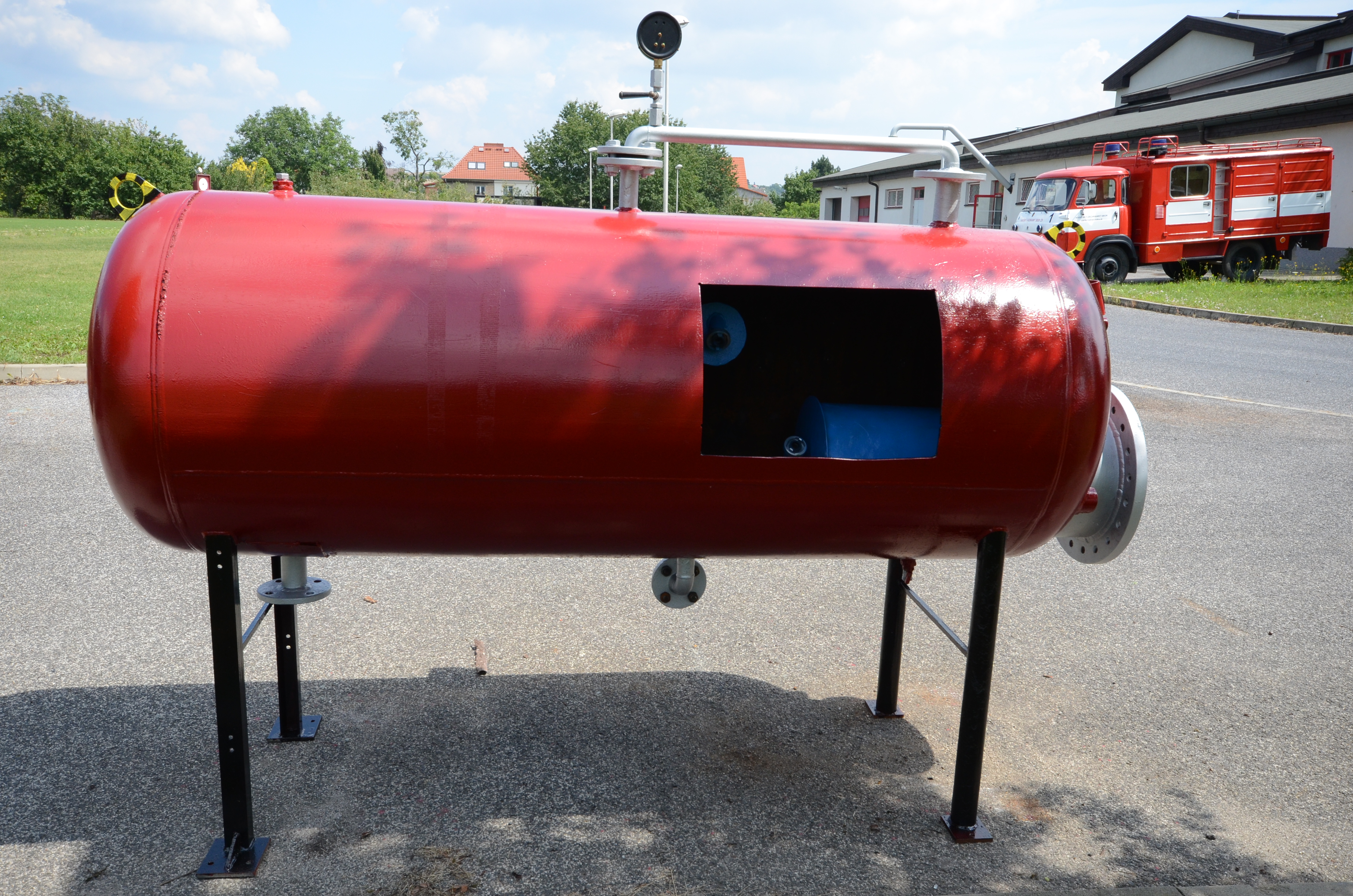 Ovládací systém přívodu vody –  varianta 2.
centrální připojení
rozvod pomocí pancéřových hadic
pouštění jednotlivých sekcí pomocí  ventilů
redukční ventil s manometrem
  – pomocí redukčního ventilu 
    můžeme simulovat výšku cisterny
    (vodní sloupec)